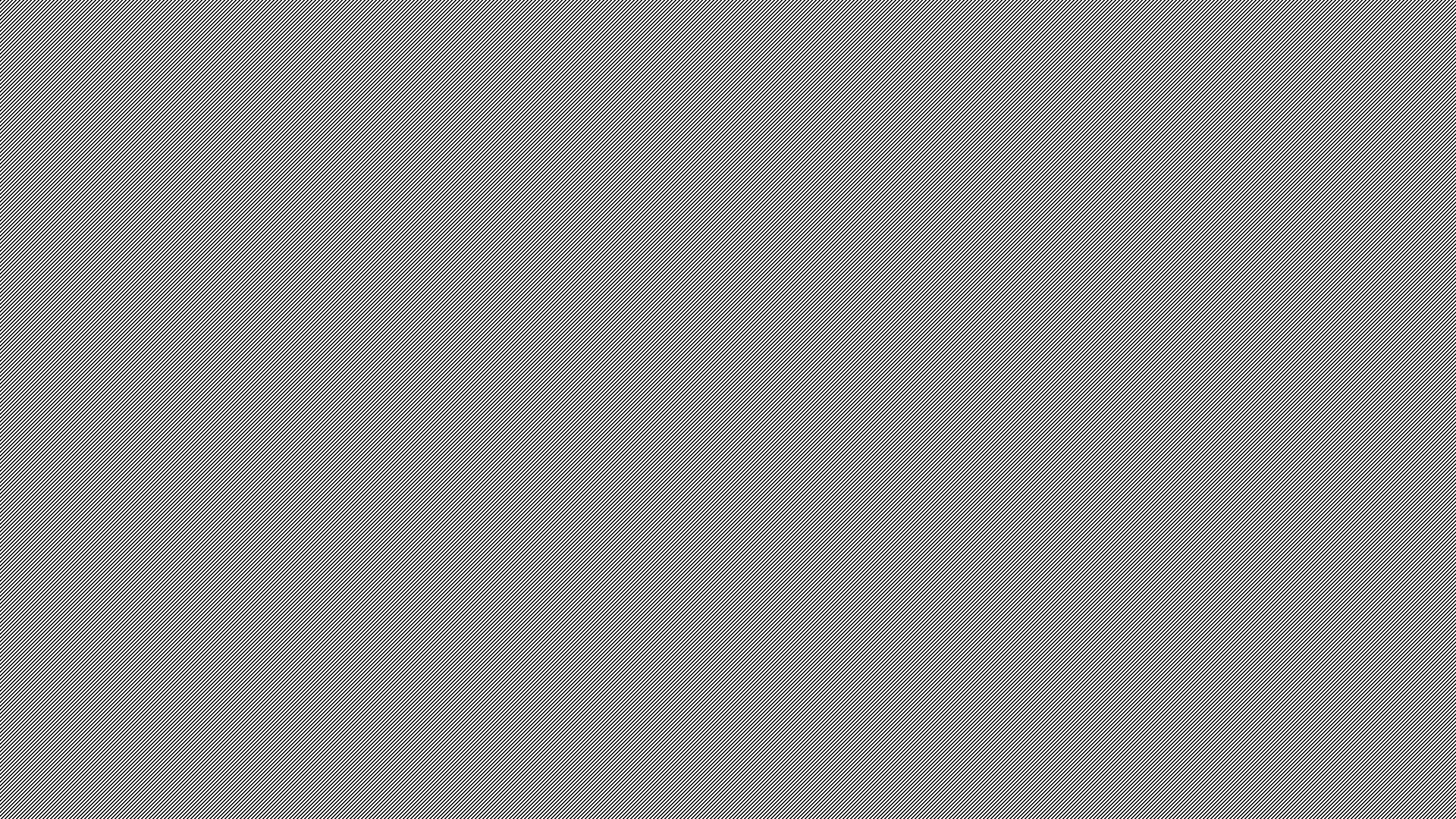 KANSAS CITY, MISSOURIEARNINGS TAX
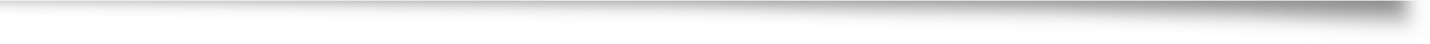 Overview

Tammy Queen, Director of Finance
City of Kansas City, Missouri
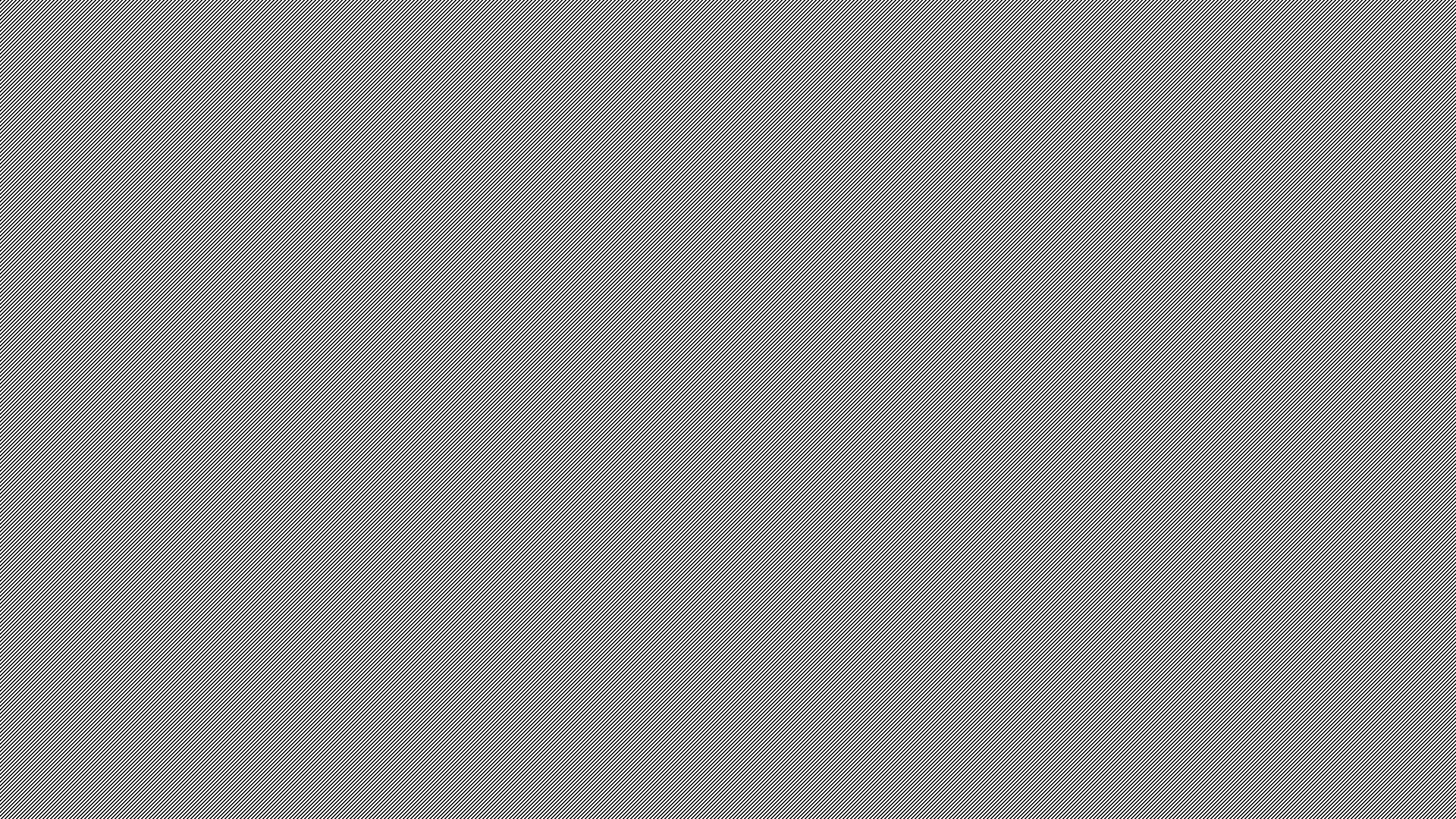 What is the earnings tax?
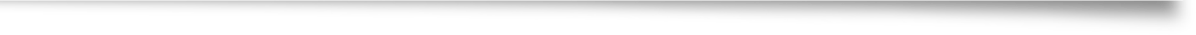 2
3
Who pays the earnings tax?
4
Application of the Earnings Tax
What is taxable?
Wages and salaries of individuals who live or work in Kansas City
Net profits of businesses and the self-employed doing business in Kansas City
What is not taxable?
Dividends
Interest
Pensions, IRAs, other retirement income
Social security
Unemployment benefits
Workers’ compensation
Disability payments
5
History of the Earnings Tax
* Ballot initiative that requires an election every five years to retain the earnings tax
6
Earnings Tax Rates - Comparison
*Cities with different rates for residents and non-residents.
7
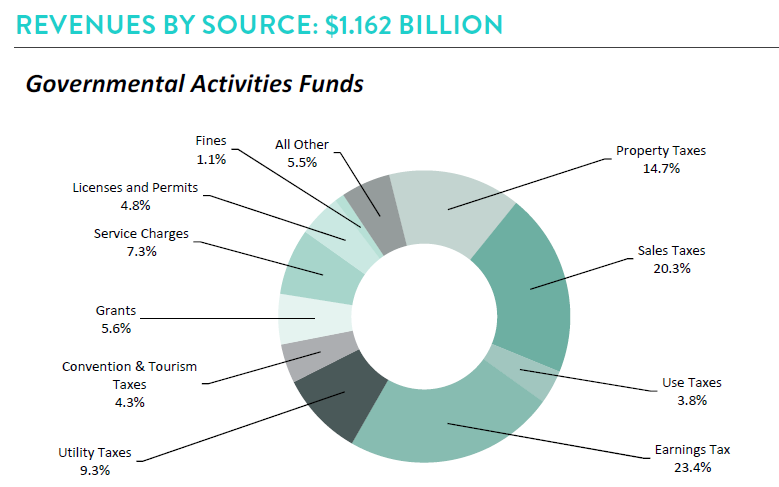 Earnings tax is the single largest revenue source in the City’s budget
8
Earnings Tax
No restrictions on uses of funds
FY 2020-21 Adopted Budget
Revenue estimate:  $292.3 M
Redirections:  7.1% 
45% of General Fund revenues
Public Safety = 73% of General Fund expenditures
9
Earnings Tax - Growth
10
What does the earnings tax support in Kansas City?
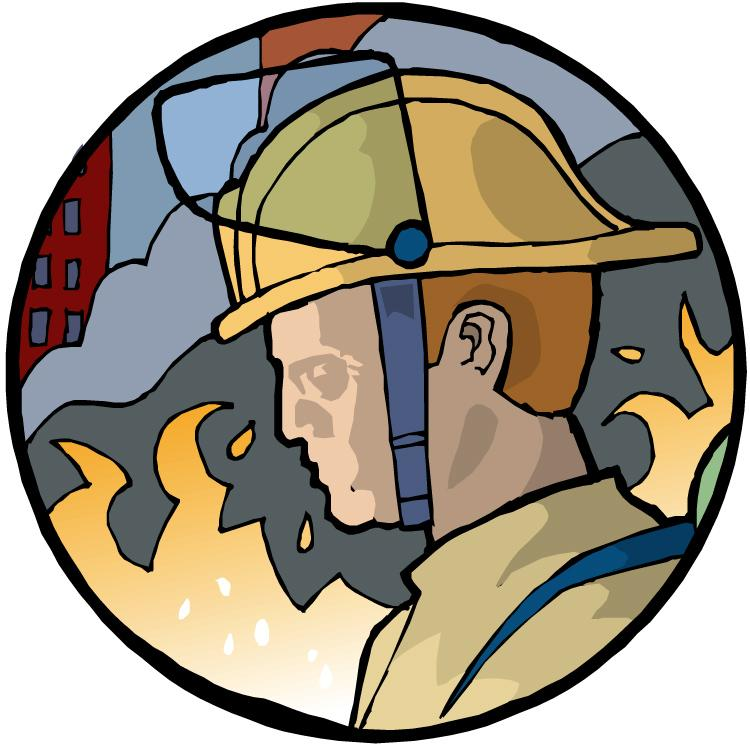 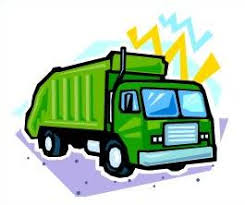 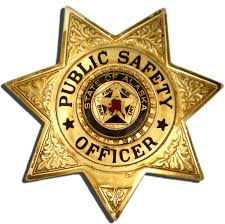 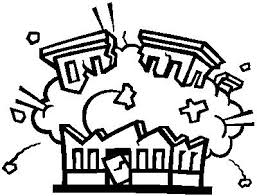 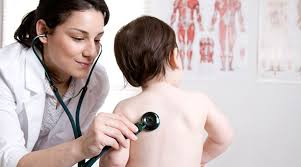 Health care programs
Dangerous buildings removal
Fire protection
Police
Trash collection
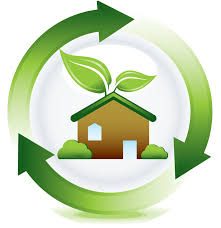 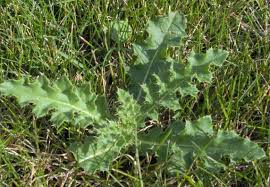 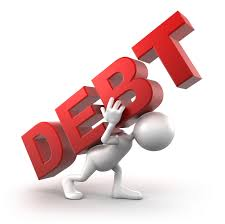 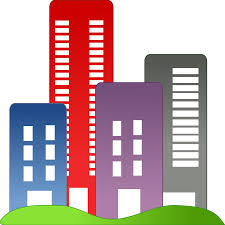 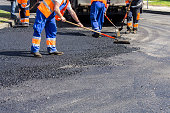 Environmental quality
Street repairs
Debt service
Weed control
Affordable housing
11
KCMO Regional Assets
American Jazz Museum
Negro Leagues Baseball Museum
Liberty Memorial
Kansas City Museum
Bartle Hall and Convention Center Complex
T-Mobile Center
12
KCMO Shared Services/Support
Regional Police Academy
Police Helicopter Unit
Regional Computer Forensics Laboratory (RCFL)
Emerging Threats Analysis Capability (ETAC)
K-9 Unit
Bomb and Arson Squad
Tactical Response Teams
Metropolitan Police Squad (Metro Squad)
Homeland Security
Public Safety Radio Communications
Regional Fusion Center 
Law Enforcement Resource Center
High Intensity Drug Trafficking Areas (HIDTA) Program
Narcotics and Vice Task Forces
Kansas City Crime Commission
13
April 6, 2021 Election
Authorized by Ordinance No. 200854
To continue Kansas City’s current one-percent earnings tax for five years beginning January 1, 2022
If not approved:
Tax would be phased out over 10 years
City would be prohibited from enacting a new earnings tax
Options for Replacing the Earnings Tax
14
15
E-Tax Replacement Scenario #1 – Sales Tax
The earnings tax is not fully replaceable with state-authorized, but not voted, sales taxes many of which are for limited purposes.
Available sales tax statutory authority includes:
1.00% - General
0.25% - Capital Improvements
0.125% - Transportation
0.375% - Economic Development
Existing 3.25% tax rate would need to be 6.25%
Requires new statutory authority and local voter approval
16
E-Tax Replacement Scenario #2 – Property Tax
The earnings tax is not fully replaceable with authorized, but not levied, property taxes:
General purpose levy would have to be increased – but that wouldn’t be enough
Requires voter approval
Full replacement requires current levy to be nearly tripled to approximately $4.6688 per $100 of assessed valuation *
Requires new statutory authority and local voter approval
For a property owner owning automobiles with a market value of $35,000 and a home with a market value of $200,000, annual City property taxes would increase by 193% or $1,526 per year
* Based on 2019 Levy Ordinance 190721
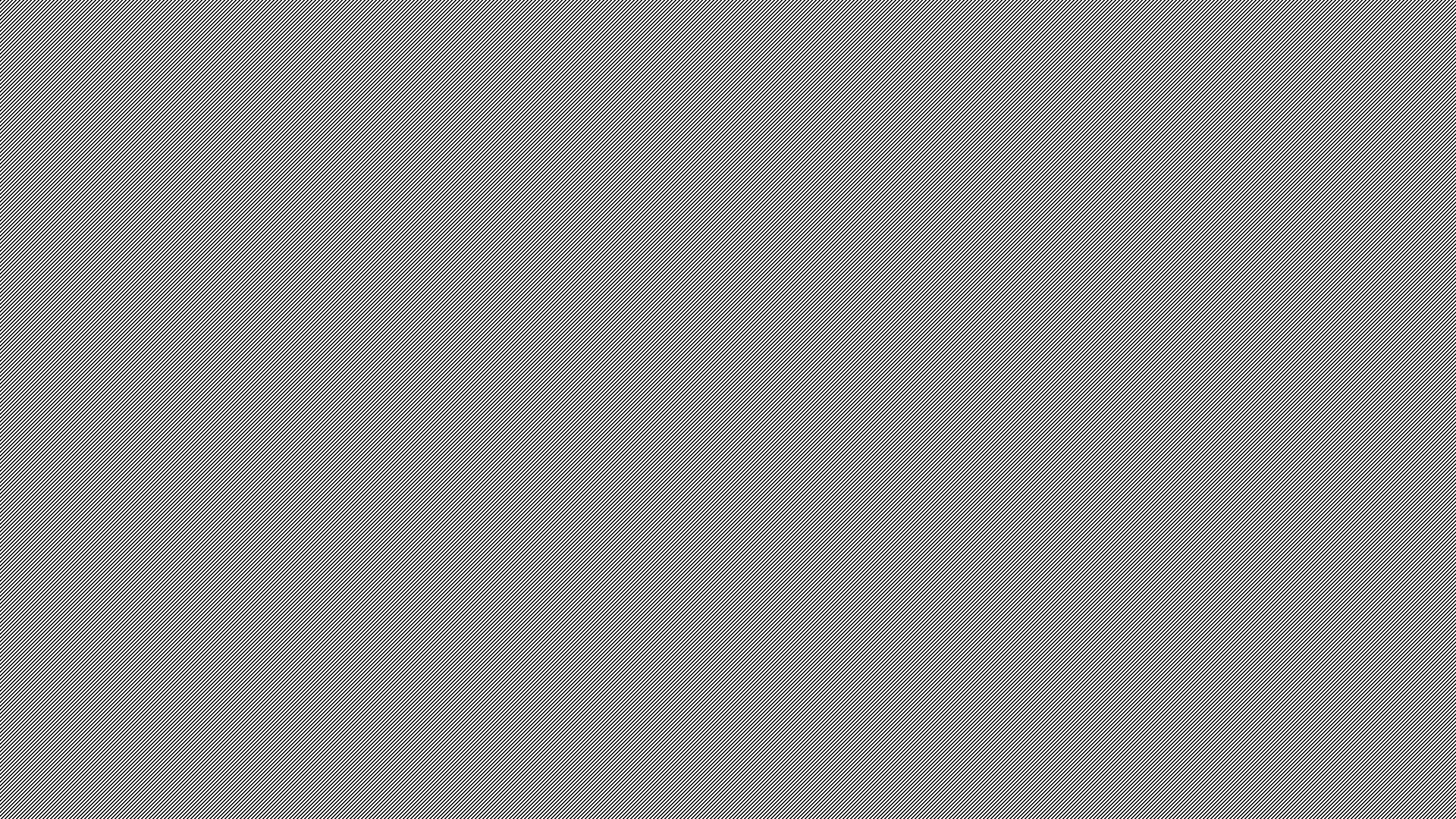 Major increases in other taxes beyond current state authorizations which are for limited purposes
Major reductions in core city services
Disrupts long-term contractual agreements
Debt instruments
Economic development deals
Increases risk profile:
Budget
Service Delivery
Credit
Potential Impacts of Earnings Tax Loss
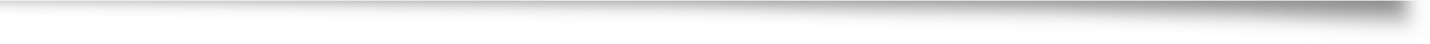 17
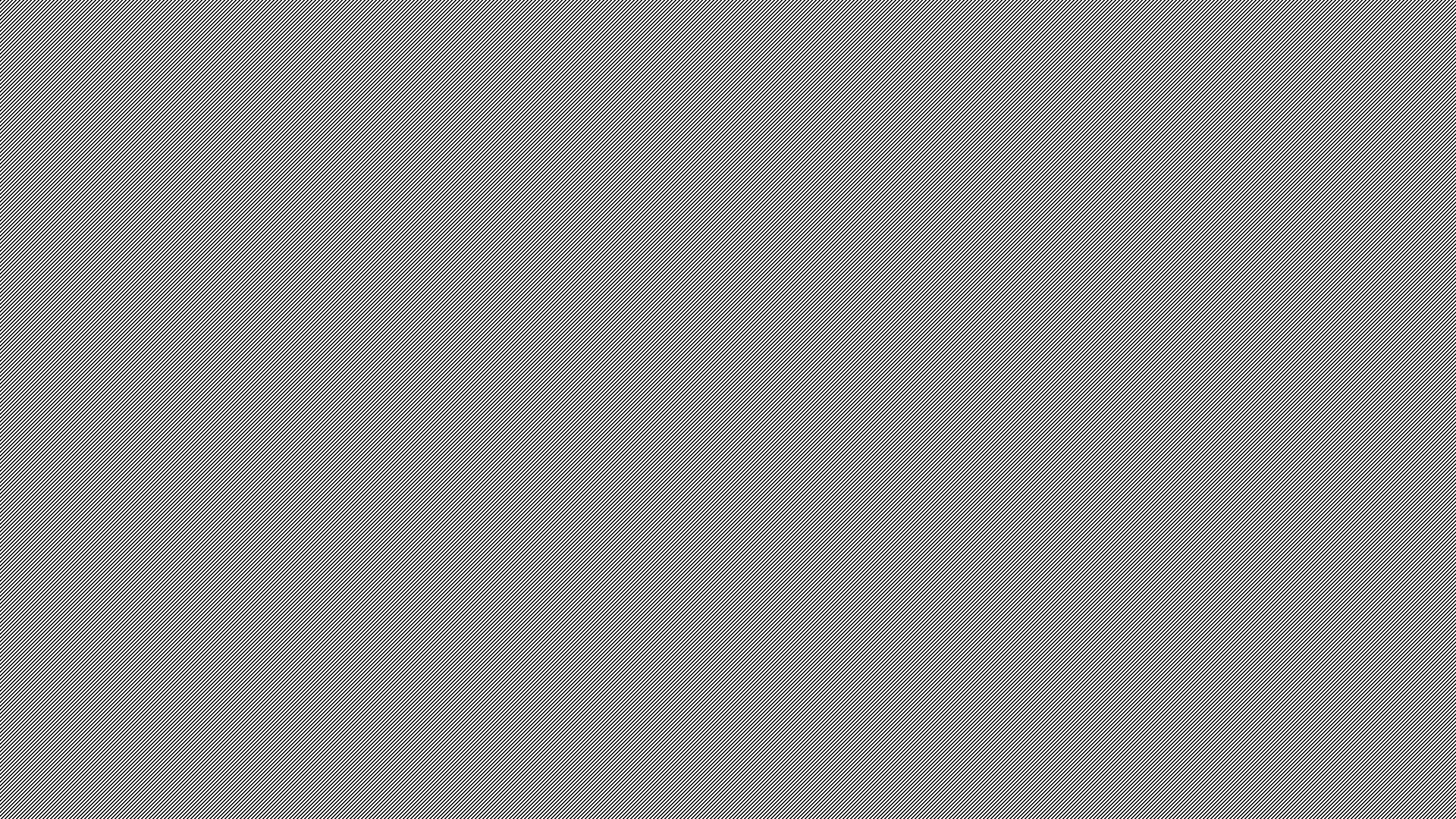 18
Credit Rating Implications
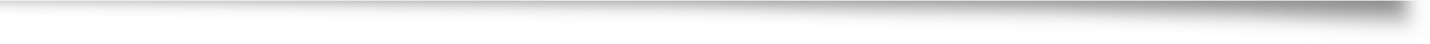 Current general obligation credit ratings:
AA – Standard and Poor’s – stable outlook
Aa2 – Moody’s – stable outlook
Possible downgrade
Reduced/limited access to credit
Increased cost of capital
Periodic renewal requirement adds credit risk
State legislative priority to lengthen time between required elections from five years to ten years
19
Questions?